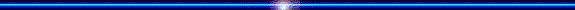 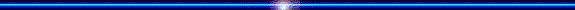 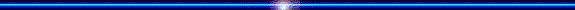 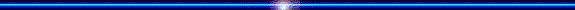 PHÒNG GIÁO DỤC VÀ ĐÀO TẠO QUẬN LONG BIÊN
TRƯỜNG TIỂU HỌC ÁI MỘ B
Môn: Toán
LỚP 2
Bài : Luyện tập (tr.117)
1. Tìm x:
a)  x x 2 = 4          b) 2 x x = 12         c) 3 x x = 27
x  = 27 :3
x  = 9
x        = 4 : 2
x        = 2
x  = 12 : 2
x  = 6
2. Tìm y:
a)  y + 2 = 10          b) y x 2 = 10         c) 2 x y = 10
y  = 10:2
y  = 5
y        = 10 - 2
y        = 8
y  = 10 : 2
y  = 5
3. Viết số thích hợp vào ô trống:
3
6
5
12
15
6
4. Có 12kg gạo chia đều vào 3 túi. Hỏi mỗi túi có mấy ki-lô-gam gạo?
Tóm tắt
3 túi : 12kg gạo
1 túi : … kg gạo?
Bài giải
Mỗi túi có số gạo là:
12  :  3  =  4 (kg)
Đáp số:  4kg
5. Có 15 bông hoa cắm đều vào các lọ, mỗi lọ 3 bông hoa. Hỏi cắm được mấy lọ hoa?
Tóm tắt
3 bông hoa : 1 lọ
15 bông hoa : … lọ hoa?
Bài giải
Cắm được số lọ hoa là:
15  :  3  =  5 (lọ)
Đáp số: 5 lọ